CHỦ ĐỀ 8
PHÉP NHÂN, PHÉP CHIA
BÀI 42
SỐ BỊ CHIA, SỐ CHIA, 
THƯƠNG
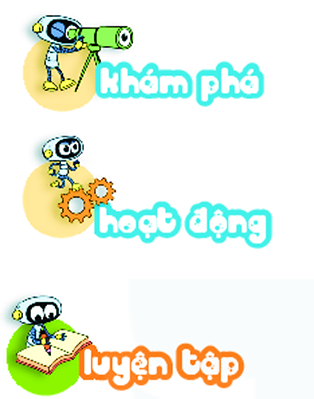 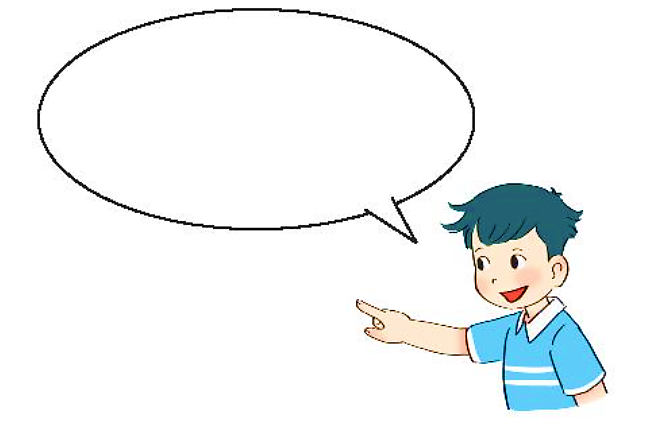 Chia đều 10 bông hoa vào 2 lọ. Hỏi mỗi lọ có mấy bông hoa?
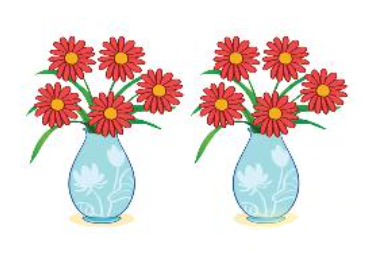 10 : 2  = 5
Mỗi lọ có 5 bông hoa.
Số bị chia
Số chia
Thương
10 : 2 cũng gọi là thương.
Số bị chia
Số chia
Thương
20 : 5 cũng gọi là thương.
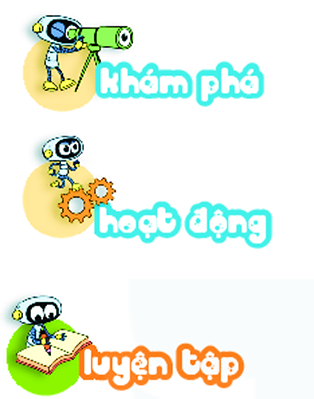 1
?
Số
16
20
15
5
2
5
3
8
4
a) Chọn phép tính thích hợp.
2
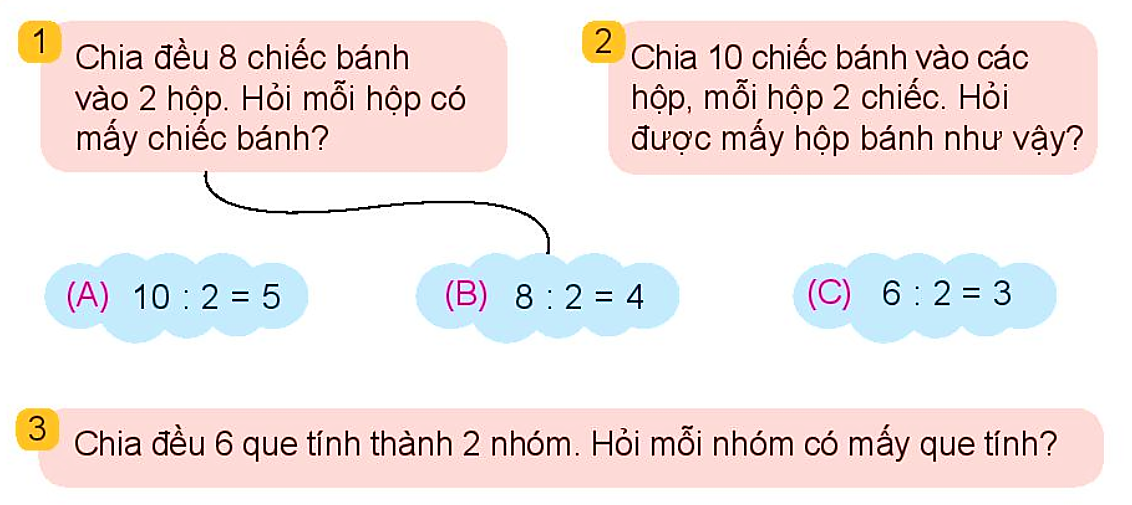 b)           ?
Số
6
8
2
2
4
3
CHỦ ĐỀ 8
PHÉP NHÂN, PHÉP CHIA
BÀI 42: Tiết 2
Luyện tập
1
?
Số
9
2
18
9
?
2
9
18
2
7
5
35
7
?
5
7
35
5
Tìm thương trong phép chia, biết:
2
a) Số bị chia là 10, số chia là 2.
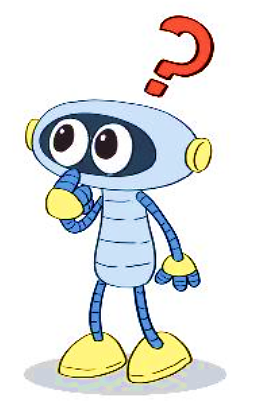 Vậy thương trong phép chia là 5.
10 : 2 = 5
10 : 5 = 2
8 : 2 = 4
b) Số bị chia là 8, số chia là 2.
Vậy thương trong phép chia là 4.
c) Số bị chia là 10, số chia là 5.
Vậy thương trong phép chia là 2.
3
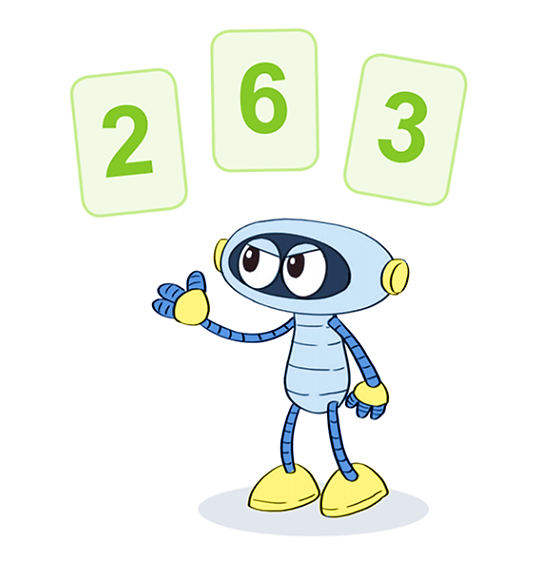 a) Từ ba thẻ số bên, em lập được hai phép chia sau:
?
Số
3
2
6
2
3
6
b)
(A)        :        =
(B)        :        =
?
?
?
?
?
?
6
6
2
3
3
2
Từ các số bị chia, số chia và thương dưới đây, em hãy lập các phép chia thích hợp.
4
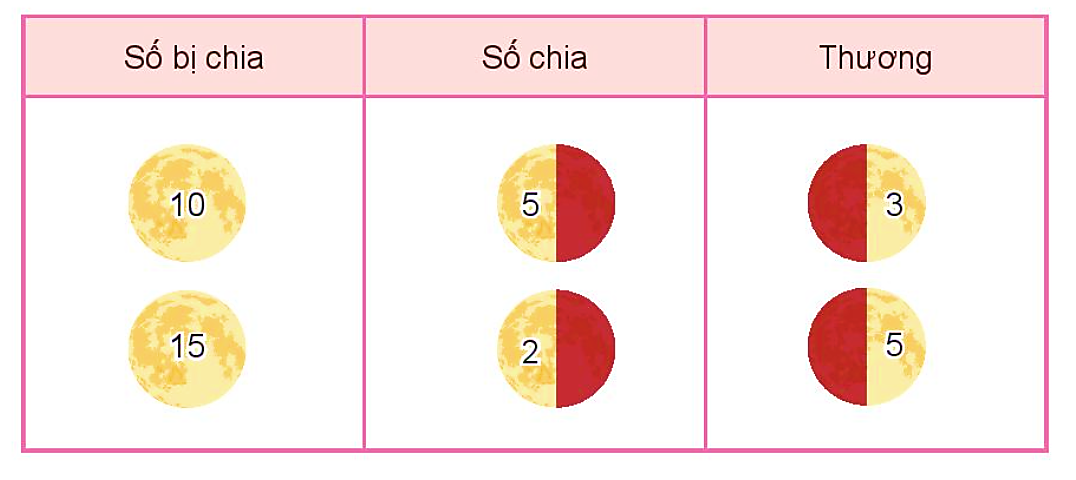 10 : 2 = 5
15 : 5 = 3